KHỞI ĐỘNG
Câu 1: Thế nào là phương trình bậc hai một ẩn? Cho ví dụ về phương trình bậc hai một ẩn và chỉ rõ các hệ số.
Tiết 51     LUYỆN TẬP VỀ PHƯƠNG TRÌNH BẬC HAI MỘT ẨN
Bài 1: Giải các phương trình sau:
a) 3x2 + 2x = 0                  b) 2x2 - 3 = 0
Bài 1: Giải các phương trình sau:
a) 3x2 + 2x = 0                  b) 2x2 - 3 = 0
b)
a)
Giải phương trình  3x2 + 2x = 0
Giải phương trình  2x2 - 3 = 0
x (3x + 2) = 0
x2     =
2x2     = 3
x = 0 hoặc 3x + 2 = 0
x     =
x     =
x = 0 hoặc x =
Vậy phương trình có hai nghiệm :
                              x1=        ;   x2=
Vậy phương trình có hai nghiệm :
                              x1= 0    ;   x2=
Muốn giải phương trình bậc hai khuyết hệ số b, ta chuyển c sang vế phải. Rồi đưa về dạng :
Muốn giải phương trình bậc hai khuyết hệ số c, ta phân tích vế trái thành nhân tử bằng cách đặt nhân tử chung. Rồi áp dụng cách giải phương trình tích để giải.
x2 =a (a≥0)
                x= ±
Bài 2:  Giải các phương trình sau
x2 – 8 = 0                   b)
Bài 3: (BT 13 – SGK/43) Cho các phương trình
x2 + 8x = -2                                              b) x2 + 2x  = 
Hãy cộng vào hai vế mỗi phương trình cùng một số thích hợp để được một phương trình mà vế trái thành một bình phương.
Bài 4:  Giải phương trình: x2 + 6x + 2 = 0
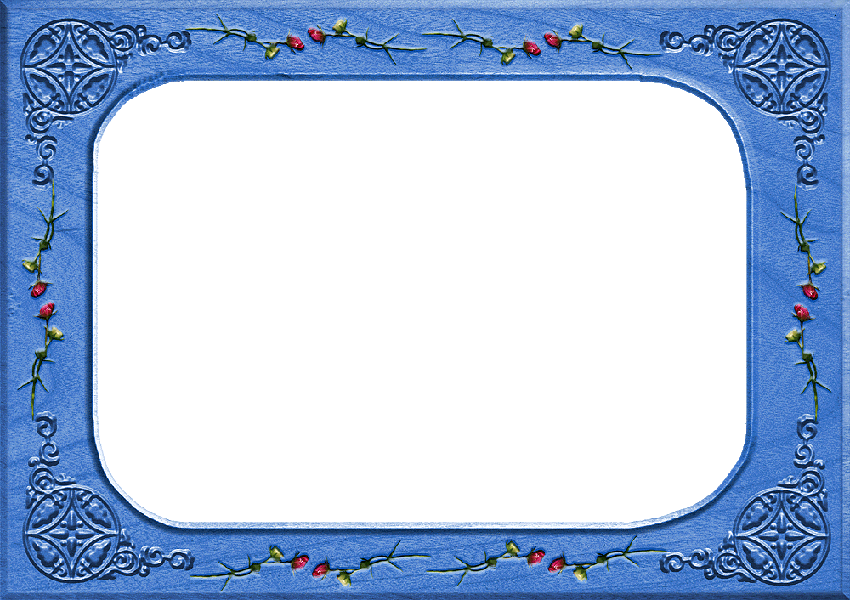 HƯỚNG DẪN HỌC SINH TỰ HỌC
* Đối với bài học này:
- Học thuộc định nghĩa phương trình bậc hai một ẩn.
 Làm  các bài tập 15; 16; 18 (SBT/40)
* Đối với tiết học sau :
 Đọc trước bài “Công thức nghiệm của phương trình bậc hai”
- Qua các ví dụ về giải phương trình bậc hai một ẩn và các bài tập em đã giải ở nhà, em hãy nhận xét về số nghiệm của phương trình bậc hai ở từng trường hợp cụ thể.